University Transportation Centers
28th Annual Outstanding Student of the Year Awards
Transportation Research Board 98th Annual Meeting
AIR
Brock Milford
Wichita State University
	2018 Secretary’s RAISE Award
Research Area(s):
Aircraft airworthiness, 
Aircraft Lightning Interaction
27th Annual Outstanding Student of the Year Awards
AIR
John Kearney, Max Li, William Tam, & Sahithya Prakash
University of Pennsylvania
	2018 Secretary’s RAISE Award
Research Area(s):
Intelligent transportation systems, unmanned aircraft systems

Thesis Title:
Design and Implementation of a Centralized System for Autonomous Unmanned Aerial Vehicle Trajectory Conflict Resolution
27th Annual Outstanding Student of the Year Awards
AIR
Anna Oldani
University of Illinois at Urbana-Champaign
	FAA Center of Excellence for Alternative Jet Fuels & Environment
Research Area(s):
Materials

Thesis Title:
Physicochemical Variation of Next Generation Alternative Jet Fuels and Integration into Aerospace Infrastructure
27th Annual Outstanding Student of the Year Awards
AIR
Mary Riley
Auburn University
	FAA Center of Excellence for Technical Training & Human Performance
Research Area(s):
Intelligent transportation systems, gamification using virtual reality environments in aviation training

Thesis Title:
Gamification in a Virtual Reality Environment: An Examination of Student Perceptions
27th Annual Outstanding Student of the Year Awards
MARITIME
Lauren Iacobucci
Rutgers, The State University of New Jersey
	Center for Advanced Infrastructure and Transportation
Research Area(s):
Materials, beneficial use of contaminated dredged sediments

Thesis Title:
Evaluating the Impact of Activated Carbon on the Environmental and Engineering Properties of Cement-Stabilized Contaminated Dredged Sediment
27th Annual Outstanding Student of the Year Awards
MULTIMODAL
Jacob Achtemeier
University of Minnesota
	Center for Transportation Studies
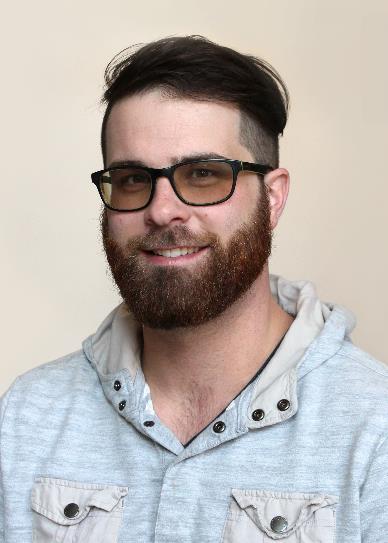 Research Area(s):
Human factors and computer interfaces, driver behavior and visual attention, vulnerable road users, connected and automated vehicles

Thesis Title:
Independent Pedestrian Navigation with Visual Impairment Focus Group
27th Annual Outstanding Student of the Year Awards
MULTIMODAL
Carolina Baumanis
University of Texas at Austin
	Center for Advanced Multimodal Mobility Solutions and Education
Research Area(s):
Active transportation, traffic operations, public transportation

Thesis Title:
Quantifying the Effect of Pedestrian Control Devices
27th Annual Outstanding Student of the Year Awards
MULTIMODAL
Lorena Bernal-Vidal
San Jose State University
	Mineta Transportation Institute
Research Area(s):
Transportation funding, policy, and efficiency measures

Thesis Title:
MTC’s Transit Capital Priorities (TCP) Framework: Assessing How Effectively It Aligns Investment with Regional Priorities
27th Annual Outstanding Student of the Year Awards
MULTIMODAL
Chris Bischak
University of Texas at Austin
	Cooperative Mobility for Competitive Megaregions
Research Area(s):
Transportation planning, intelligent transportation systems, GIS and spatial analysis

Thesis Title:
The Impact of Transportation Network Companies in Urban Transportation Systems
27th Annual Outstanding Student of the Year Awards
MULTIMODAL
Janelle Horton
North Carolina Agricultural and Technical State University
	Center for Advanced Transportation Mobility
Research Area(s):
Intelligent transportation systems, pedestrian safety

Thesis Title:
Pedestrian Safety with Personal Listening Devices
27th Annual Outstanding Student of the Year Awards
MULTIMODAL
Kritsal Metro
University of New Mexico
	Transportation Consortium of South-Central States
Research Area(s):
Transportation planning, transport policy, workforce resiliency

Thesis Title:
Workforce Resiliency for Careers at Public Transportation Agencies
27th Annual Outstanding Student of the Year Awards
MULTIMODAL
Joanna Moody
Massachusetts Institute of Technology
	New England University Transportation Center
Research Area(s):
Social psychology and behavioral economics applied to transport, user attitudes and behavior

Thesis Title:
Measuring Car Pride and its Implications for Car Ownership and Usage Across Individuals, Cities, and Countries
27th Annual Outstanding Student of the Year Awards
MULTIMODAL
Kristen Scudder
University of Pennsylvania
	Technologies for Safe and Efficient Transportation
Research Area(s):
Eye tracking, bike lane evaluation, wayfinding, pedestrian and cyclist safety, intersection design 

Thesis Title:
Eye Tracking Metrics for Bike Lane Infrastructure Safety Evaluation
27th Annual Outstanding Student of the Year Awards
MULTIMODAL
Atiyya Shaw
Georgia Institute of Technology
	Teaching Old Models New Tricks
Research Area(s):
Travel behavior, psychometrics, human factors engineering

Thesis Title:
Methodological Approaches for Expanding Travel Survey Data
27th Annual Outstanding Student of the Year Awards
MULTIMODAL
Dennis Thornton
University of New Orleans
	University of New Orleans Transportation Institute
Research Area(s):
The intersection of freight and trade policies

Thesis Title:
Using the Advocacy Coalition Framework to Understand Transportation Policy Change
27th Annual Outstanding Student of the Year Awards
PUBLIC TRANSIT
Travis B. Glick
Portland State University
	National Institute for Transportation and Communities
Research Area(s):
Using archived transit data to create performance metrics for transit and general traffic behavior

Thesis Title:
Network-Level Transit Modeling Using Stochastic Processes
27th Annual Outstanding Student of the Year Awards
PUBLIC TRANSIT
Thomas Scott
University of Texas at Arlington
	Center for Transportation Equity, Decisions and Dollars
Research Area(s):
Transportation funding, economic development, smart city, local government policy, budgeting, and management

Thesis Title:
The State of the State on Municipal Governance in Texas
27th Annual Outstanding Student of the Year Awards
PUBLIC TRANSIT
Madison Swayne
University of Southern California 
	National Center for Metropolitan Transportation Research
Research Area(s):
Transit access to jobs, big data, transportation planning

Thesis Title:
Innovation on Job Accessibility with General Transit Feed Specification Data
27th Annual Outstanding Student of the Year Awards
PUBLIC TRANSIT
Karalyn Clouser
Montana State University
	Small Urban and Rural Livability Center
Research Area(s):
Active transportation, sustainability, public health, GIS
27th Annual Outstanding Student of the Year Awards
PUBLIC TRANSIT
Nicole Tremblay
University of Southern Florida
	National Center for Transit Research
Research Area(s):
Transportation planning, equity
27th Annual Outstanding Student of the Year Awards
RAIL
Kyle Ebersole
University of Delaware
	University Transportation Center for Railway Safety
Research Area(s):
Rail wheel wear patterns, life cycle analysis, “Big Data” techniques 

Thesis Title:
Analysis of Wheel Wear and Forecasting of Wheel Life for Transit Rail Options
27th Annual Outstanding Student of the Year Awards
RAIL
Anthony Villarreal
University of Texas Rio Grande Valley
	University Transportation Center for Railway Safety
Research Area(s):
Infrastructure systems, intelligent transportation systems, materials

Thesis Title:
Microstructural Influences on the Mechanical and Electrical Properties of Carbon Nanofiber Thermoplastic Polyurethane Composites
27th Annual Outstanding Student of the Year Awards
RAIL
Travis James Watts
University of Kentucky
	National University Rail Center
Research Area(s):
Mechanistic track design 

Thesis Title:
Direct Measurement of Crosstie-Ballast Interface Pressures Using Granular Material Pressure Cells
27th Annual Outstanding Student of the Year Awards
ROAD
Farzad Alemi
University of California, Davis
	National Center for Sustainable Transportation
Research Area(s):
Travel behavior, travel demand modeling, emerging transportation services

Thesis Title:
What Makes Travelers Use Uber? Exploring the Latent Constructs behind the Adoption of On-Demand Ride Services
27th Annual Outstanding Student of the Year Awards
ROAD
William Alexander
University of Texas at Austin
	Data Supported Transportation Operations and Planning Center
Research Area(s):
Intelligent transportation systems, learning traffic management systems

Thesis Title:
Machine Learning in Traffic Management
27th Annual Outstanding Student of the Year Awards
ROAD
Mohammed Aljamal
Virginia Tech University
	Mid-Atlantic Transportation Sustainability Center
Research Area(s):
Traffic flow theory, machine learning, intelligent transportation systems, evacuation modeling

Thesis Title:
Real-Time Estimation of Vehicle Counts on Signalized Intersection Approaches Using Probe Vehicle Data
27th Annual Outstanding Student of the Year Awards
ROAD
Mohamadtaqi Baqersad
Florida International University
	Accelerated Bridge Construction University Transportation Center
Research Area(s):
Accelerated bridge construction, pavement recycling and friction, bridge foundation

Thesis Title:
Rheological and Chemical Characteristics of Asphalt Binders Recycled using Recycling Agents and Nanoparticles
27th Annual Outstanding Student of the Year Awards
ROAD
Zachary Barlow
Oregon State University
	Pacific Northwest Transportation Consortium
Research Area(s):
Transport policy, human factors in transportation safety, driving simulation 

Thesis Title:
Driver Distraction from Unmanned Aerial Systems: Evidence, Policy, and Mitigation
27th Annual Outstanding Student of the Year Awards
ROAD
Alexis Basantis
Virginia Tech University
	Safety through Disruption
Research Area(s):
Intelligent transportation systems, connected and automated vehicles

Thesis Title:
Assessing Alternative Approaches of Conveying HAV Intentions
27th Annual Outstanding Student of the Year Awards
ROAD
Zachary Becker
Eastern Washington University
	Small, Urban, Rural and Tribal Center on Mobility
Research Area(s):
Healthcare access, mobility, transportation, rural areas, tribal populations

Thesis Title:
Healthcare Deserts: Identifying Areas of Limited Healthcare Access in Washington State
27th Annual Outstanding Student of the Year Awards
ROAD
Alexandra Marie Boggs
University of Tennessee, Knoxville
	Collaborative Sciences Center for Road Safety
Research Area(s):
Intelligent transportation systems, freight, safety

Thesis Title:
Analysis of Automated Vehicle Crashes and Disengagements
27th Annual Outstanding Student of the Year Awards
ROAD
Amelie Bonde
Carnegie Mellon University
	Mobility21, the National University Transportation Center for Improving Mobility
Research Area(s):
Intelligent transportation systems, automobile-based human monitoring with vehicle vibration

Thesis Title:
Combining Behavior and Data-Based Models for Human Status and Activity Recognition Using Vehicle Vibration
27th Annual Outstanding Student of the Year Awards
ROAD
Mayra Chaves
University of Texas at El Paso
	Center for Transportation, Environment, and Community Health
Research Area(s):
Transportation planning, air quality, environment, community health

Thesis Title:
Assessing Children’s Spatiotemporal Exposures to Transportation Pollutants in Near-Road Communities
27th Annual Outstanding Student of the Year Awards
ROAD
Austin Dejong
Iowa State University
	Accelerated Bridge Construction University Transportation Center
Research Area(s):
Accelerated bridge construction, bridge engineering, integral abutments 

Thesis Title:
Integral Abutment Connection Details for Accelerated Bridge Construction
27th Annual Outstanding Student of the Year Awards
ROAD
Angel Gonzalez
University of Idaho
	Center for Safety Equity in Transportation
Research Area(s):
Infrastructure systems, traffic engineering, safety on rural roadways

Thesis Title:
Characteristics of Fatal and Severe Injury Crashes on Unpaved Rural Roads in Idaho
27th Annual Outstanding Student of the Year Awards
ROAD
Blake Hament
University of Nevada, Las Vegas
	Inspecting and Preserving Infrastructure through Robotic Exploration
Research Area(s):
Infrastructure systems, robotic manipulation of tools, concrete inspection, drone navigation

Thesis Title:
Drone-Based Inspection and Repair of Civil Infrastructure
27th Annual Outstanding Student of the Year Awards
ROAD
Parastoo Jabbari
University of Washington
	Pacific Northwest Transportation Consortium
Research Area(s):
Transportation planning, transport policy, automated vehicles, travel behavior

Thesis Title:
The Role of Market Scale in Electric Vehicle Adoption: Consumer and Infrastructure Perspectives
27th Annual Outstanding Student of the Year Awards
ROAD
Ayla Moretti
University of California, Riverside
	College of Engineering-Center for Environmental Research & Technology
Research Area(s):
Transport policy, secondary organic aerosols, vehicle emissions, air quality

Thesis Title:
Addition of Secondary PM2.5, Including Secondary Organic Aerosol, into Motor Vehicle Emissions Models
27th Annual Outstanding Student of the Year Awards
ROAD
Ricardo Osmar Jacome
University of Nebraska-Lincoln
	Mid-America Transportation Center
Research Area(s):
Vehicle to infrastructure communication, curve design, and connected and autonomous vehicles

Thesis Title:
Smart Barrier Controller for Imposing Boundary Coordinates on Vehicular Systems
27th Annual Outstanding Student of the Year Awards
ROAD
Brandon Perry
Colorado State University
	Mountain-Plains Consortium
Research Area(s):
Structural health monitoring, remote sensing, bridges, inspection techniques, computer vision, machine learning

Thesis Title:
A Streamlined Bridge Inspection System Utilized Unmanned Aerial Vehicles (UAVs)
27th Annual Outstanding Student of the Year Awards
ROAD
Alfredo Pomales III
University of Puerto Rico at Mayagüez
	Transportation Informatics (TransInfo)
Research Area(s):
Intelligent transportation systems, computer applications for the improvement of traffic flow
27th Annual Outstanding Student of the Year Awards
ROAD
Bryan Ruiz
University of Puerto Rico at Mayagüez
	Safety Research Using Simulation
Research Area(s):
Dynamic toll collection, driving simulation, signage and pavement markings, toll plazas

Thesis Title:
Use of Driving Simulator for the Operation and Safety Evaluation of Signage and Pavement Markings: A Case Study of PR-22 Dynamic Toll Lane
27th Annual Outstanding Student of the Year Awards
ROAD
Sean Elliott Salazar
University of Arkansas
	Southern Plains Transportation Center
Research Area(s):
Geotechnical engineering, natural hazard impacts on water and transportation infrastructure

Thesis Title:
Development of a Multimode Instrument for Remote Measurements of Unsaturated Soil Properties
27th Annual Outstanding Student of the Year Awards
ROAD
M. Shoaib Samandar
North Carolina State University
	Southeastern Transportation Research, Innovation, Development, and Education Center
Research Area(s):
Travel time reliability, freeway systems performance

Thesis Title:
Modeling Travel Time Reliability in Conventional and Connected-Autonomous Vehicle Environments Pertaining to Freeway Fatalities
27th Annual Outstanding Student of the Year Awards
ROAD
Andrew Shehata
Rutgers, The State University of New Jersey
	Connected Cities for Smart Mobility toward Accessible and Resilient Transportation
Research Area(s):
Weight-In-Motion technology, impact of overweight trucks on infrastructure, structural health monitoring

Thesis Title:
Monitoring and Evaluation of Creep Performance of Fiber Reinforced Concrete (FRC)
27th Annual Outstanding Student of the Year Awards
University Transportation Centers
27th Annual Outstanding Student of the Year Awards
Transportation Research Board 97th Annual Meeting